Tisková konferencek výsledkům dozorové činnosti Státní veterinární správy v roce 2018
1. Zhodnocení loňského roku
Loňský rok byl z hlediska nákaz klidnější, než extrémně náročný 2017 
AMP byl na ústupu, nových pozitivních případů výrazně ubylo. Díky zlepšené situaci probíhá postupné zmírňování opatření
Po 20 letech výskyt Newcastleské choroby na Zlínsku. Jediné ohnisko se podařilo rychle zdolat
Našemu území se v roce 2018 vyhnula vysoce patogenní ptačí chřipka
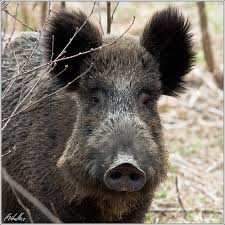 1. Zhodnocení loňského roku
Klidnější ve srovnání s rokem 2017 byl rok 2018  i z pohledu hygieny potravin
Nevyskytly se mezinárodní aféry rozsahu kauzy typu „Fipronil“ či problémů s brazilským masem z roku 2017
Celkové pokuty za rok 2018: 26,7 mil. Kč (předběžný údaj), meziroční pokles o 2,8 mil. Kč. Přesto se jedná o třetí historicky nejvyšší částku
Počet kontrol v oblasti potravin – nárůst ze  47 000 na  51 000
Rok 2018 byl naopak bohatý na dění v oblasti welfare zvířat
Řada problémových případů – rekordní odebírání psů v Kamenici nad Lipou, desítky psů na Plzeňsku a v dalších regionech 
Intenzivní řešení otázky chovu zvířat vyžadujících zvláštní péči (konkrétně velké šelmy), kde i SVS již delší čas upozorňovala na neaktuálnost legislativy a potřeby jejího zpřísnění
2. Oblast welfare zvířat
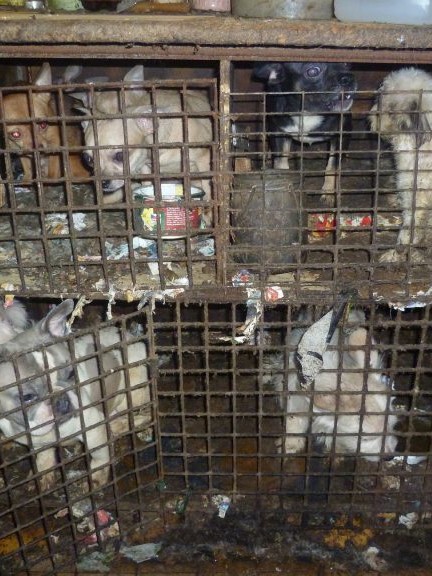 SVS každoročně uskuteční v oblasti welfare tisíce kontrol, v loňském roce takřka 7 200
Meziročně mírný pokles proti 2017, tehdy cca 7 500 kontrol
Pokračující trend růstu počtu kontrol na základě podnětu (již přes 40 % kontrol v této oblast). Je znatelný stále rostoucí zájem veřejnosti i médií o tuto problematiku
Zefektivňování spolupráce s PČR i obcemi, která umožňuje velké kauzy řešit, opakované využití soudního příkazu umožňujícího vstup do obydlí
Kamenice nad Lipou – zjištěno 212 psů v nevhodných podmínkách a bez vakcinace proti vzteklině. Případ řešen soudem – uložen zákaz chovu psů na 5 let a podmíněný trest
Sedlec u Starého Plzence – zjištěno 72 psů v nevhodných podmínkách, úzkostné chování, nesocializace. Ihned odebráno 79 zvířat a umístěno do útulku, případ šetří PČR
2. Oblast welfare zvířat
Kontrolovány zejména chovy zájmových zvířat – 2 554 kontrol a chovy hospodářských zvířat – 2 141 kontrol. 
Meziročně se zvýšil podíl kontrol se závadou: 
	hospodářská zvířata: 2017 – 14,4 %, 	2018 – 17,8 %,
	zájmová zvířata: 2017 – 23,3 %, 
	2018 –  25,9 %.
V průběhu roku probíhala intenzivní jednání týkající se chovu velkých šelem. Zpřísnění podmínek by měla řešit mimo jiné novela zákona na ochranu zvířat proti týrání
V červnu až září 2018 mimořádná kontrola zaměřená na klecové chovy nosnic, zkontrolováno 47 farem
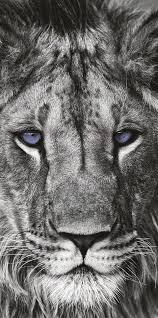 3. Zdraví zvířat a nákazy
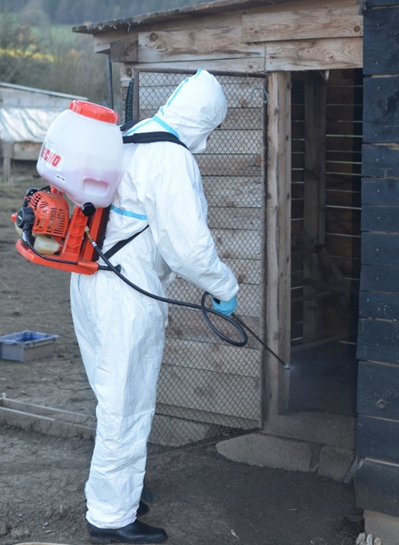 Nákazová situace příznivější a klidnější než v roce 2017
Duben 2018 – po 20 letech výskyt Newcastleské choroby v malochovu slepic v Šanově na Zlínsku. Ohnisko se podařilo rychle zdolat a od konce července 2018 je ČR opět oficiálně prostá této nákazy
Od 23. 6. 2017 ČR oficiálně prostá ptačí chřipky, v roce 2018 se neobjevil žádný případ ptačí chřipky
3. Zdraví zvířat a nákazy
AMP v roce 2018 v ČR na ústupu 
Loni jen 25 pozitivně testovaných divočáků, o rok dříve jich bylo 205. Poslední pozitivní nález z 15. 4. 2018. 
Díky přijatým veterinárním opatřením se podařilo zabránit šíření a ochránit chovy
SVS postupně zmírňuje přijatá mimořádná veterinární opatření
ČR se stala jedinou zemí, kde se podařilo úspěšně likvidovat AMP
Budeme usilovat, abychom do konce dubna byli oficiálně zemí bez výskytu AMP
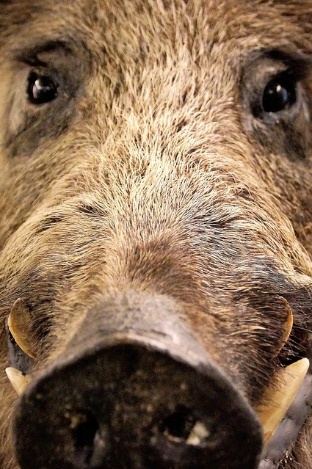 3. Zdraví zvířat a nákazy
Pokračovaly programy pro tlumení a eradikaci některých nákaz
Národní ozdravovací program od infekční bovinní rinotracheitidy skotu (IBR) běžel 11 let, poslední dva roky probíhalo ozdravování prostřednictvím nařízených mimořádných veterinárních opatření. V průběhu roku 2019 chce SVS zažádat EK o přiznání statusu země prosté této nákazy 
Přiznání statusu přinese ČR garanci vyšších zdravotních záruk pro dovážený skot a zároveň otevře chovatelům další možnosti pro vývoz zvířat
Z výsledků programů tlumení salmonel za rok 2018 lze konstatovat, že jejich výskyt v chovech je stabilní a výsledky jsou srovnatelné s rokem  2017
Nejčastější zdravotní problém českých včelstev - mor včelího plodu.  Zlepšení situace u této nákazy lze vyčíst ze srovnání výsledků v posledních dvou letech:  
	v roce 2017 – 152 případů, 
	v roce 2018 – 113 případů. 
       SVS loni řešila také 15 úhynů včelstev z jiných než infekčních důvodů
SVS řešila v roce 2018 sedm podezření na koi herpesvirózu kaprů. Na Pardubicku byla potvrzena dvě ohniska
SVS se také zabývala 12 hromadnými úhyny ryb. Nejčastější příčina úhynu - nedostatek kyslíku a intoxikace amoniakem
[Speaker Notes: Možný dotaz: přibývá a bude podle nás přibývat s častějšími tropickými vedry těchto případů?]
3. Zdraví zvířat a nákazy
ČR v loňském roce udržela udělené nákazové statusy a v současnosti drží statusy země prosté: vztekliny, tuberkulózy skotu, brucelózy a leukózy skotu, brucelózy ovcí, Aujeszkyho choroby prasat, slintavky a kulhavky a afrického moru koní, moru malých přežvýkavců a status země se zanedbatelným rizikem BSE. V  roce 2016 byl ČR nově udělen status země prosté klasického moru prasat
Statusy napomáhají českým podnikatelům s otevíráním trhů ve třetích zemích
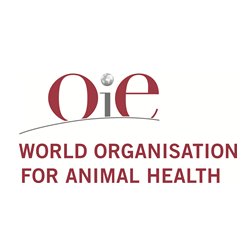 4. Oblast veterinární hygieny
V oblasti veterinární hygieny bylo loni provedeno takřka 51 000 kontrol, jejich počet meziročně vzrostl o cca 4,5 tis
Loni byl zaznamenán výrazný nárůst kontrol přepravy s celníky a policií – takřka dvojnásobně ze 430 na 775. Oproti roku 2015, kdy se s nimi začínalo takřka desetinásobný nárůst
Došlo k mírnému růstu počtu kontrol v místě určení na 7 175 (meziročně o 2 %) a bylo  zaznamenáno navýšení pokut v této oblasti na 3,8 mil. Kč
Ve srovnání s rokem 2017 vzrostl počet kontrol potravin vyvážených do třetích zemí – souvisí s rostoucím vývozem českých firem
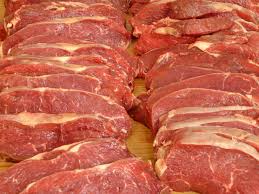 4. Oblast veterinární hygieny
Trend:  pokles počtu kontrol v místech, kde se v minulosti nacházelo málo závad, snaha SVS bezproblémovým subjektům ulehčit a více se zaměřovat na ty problematické
Spektrum závad zůstává stejné. Nejčastěji zjišťovány závady v označení potravin, dodržování doby spotřeby, hlášení zásilek v místě určení, sledovatelnosti, čištění a sanitaci, skladování surovin a potravin, dodržování chladícího řetězce a správné hygienické praxi
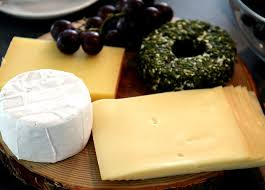 4. Oblast veterinární hygieny
Mimořádných kontrolních akcí veterinární inspektoři loni realizovali celkem 10. Zaměřili jsme se v nich například na monitoring vepřového masa na AMP, na kontrolu teplot v distribučních centrech a skladech potravin neb na vyšetřování kojenecké výživy
Zavedení zpřísněných kontrol obchodovaného vepřového masa a zvěřiny coby prevence šíření AMP. Kontroly začaly v říjnu 2018, dosud  odebráno více než 3 000 vzorků. V doposud vyšetřených vzorcích nebyl virus zjištěn
Kontrolní akce zaměřená na dodržování teplot zboží v distribučních centrech a skladech v průběhu léta 2018, zkontrolováno 168 zařízení a pouze ve dvou případech byla zjištěna vyšší teplota zboží. V obou se jednalo o malá množství (7 kg a 41 kg)
Kontrolní akce zaměřená na vyšetřování kojenecké výživy probíhala celý rok. Celkem bylo odebráno 24 vzorků s přídavkem živočišných produktů ze třech výrobních závodů. Všechny koncentrace reziduí vyhověly limitům dle platné legislativy
4. Oblast veterinární hygieny
Dokladem klidnějšího roku i v oblasti hygieny potravin potvrzují meziročně nižší počty hlášení systémem RASFF
Zvýšený počet případů způsobily v roce 2016 a 2017 kauzy s brazilským kuřecím masem a fipronilový skandál a obě kauzy již v roce 2018 nepokračovaly. Počet případů oznámených jinými členskými státy týkajících se ČR zůstává přibližně na stejné úrovni
5. Kontrola dovozu zvířat a živočišných produktů
Počet zásilek odbavených na Pohraniční veterinární stanici na pražském Letišti Václava Havla vzrostl ze 768 v roce 2017 na 793
Vzrostl zejména počet zásilek zvířat
Zamítnuto a nevpuštěno do země bylo 28 zásilek živočišných produktů, v roce 2017 – 51
Nejčastěji dovážené komodity v roce 2018: akvarijní ryby a terarijní zvířata, krmiva pro zvířata a genetický materiál, zpracované živočišné bílkoviny k lidské spotřebě, produkty rybolovu, skopová střeva
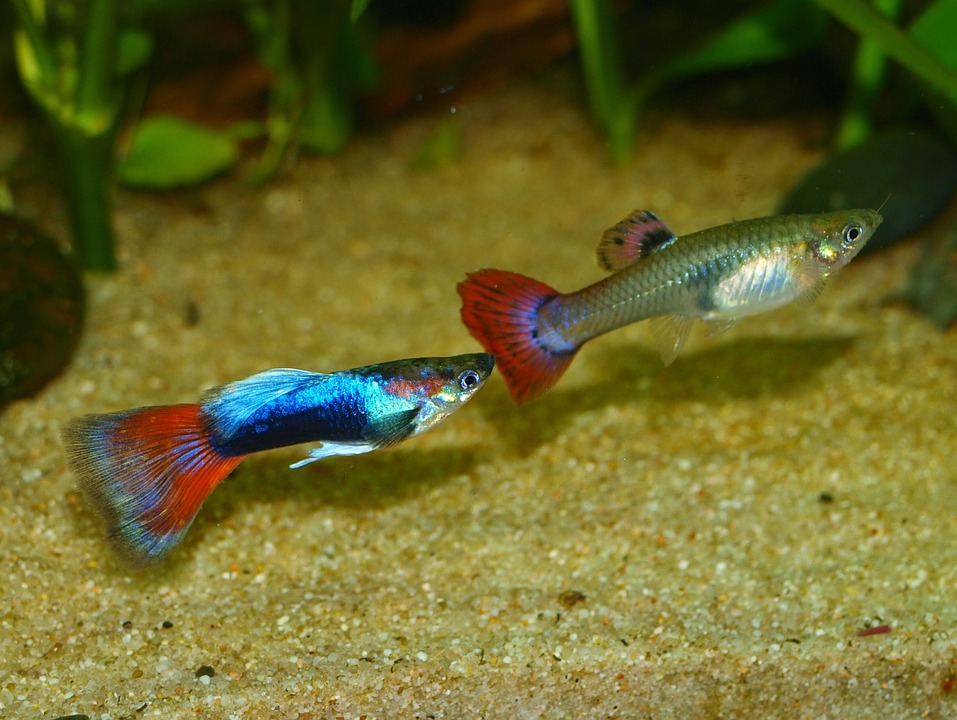 6. Vývoz zvířat a živočišných produktů
Neméně důležitá je úloha veterinárního dozoru při odbavování zásilek živých zvířat a živočišných produktů při vývozu
Za loňský rok úřední veterinární lékaři vydali a potvrdili po provedené veterinární kontrole takřka 10 000 zásilek živých zvířat a živočišných produktů do třetích zemí. 
Růst vývozu živočišných produktů z ČR o čtvrtinu na 103 000 tun. U živých zvířat pokles o 7 % na 113,5 mil. ks
Zástupci SVS ve věci usnadňování vývozu živočišné produkce z ČR do třetích zemí vedou řadu dlouhodobých jednání se zahraničními partnery.
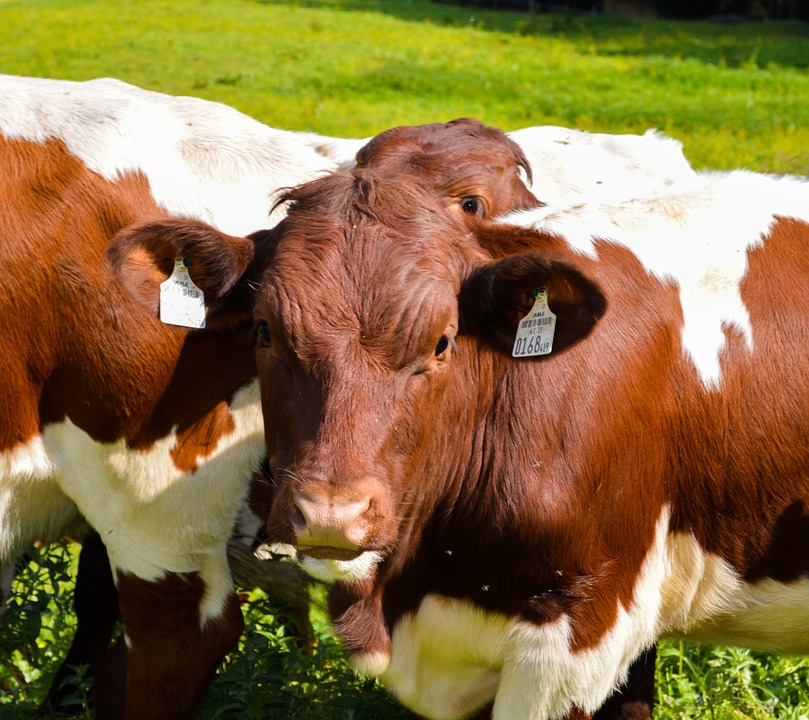 7. Personální údaje
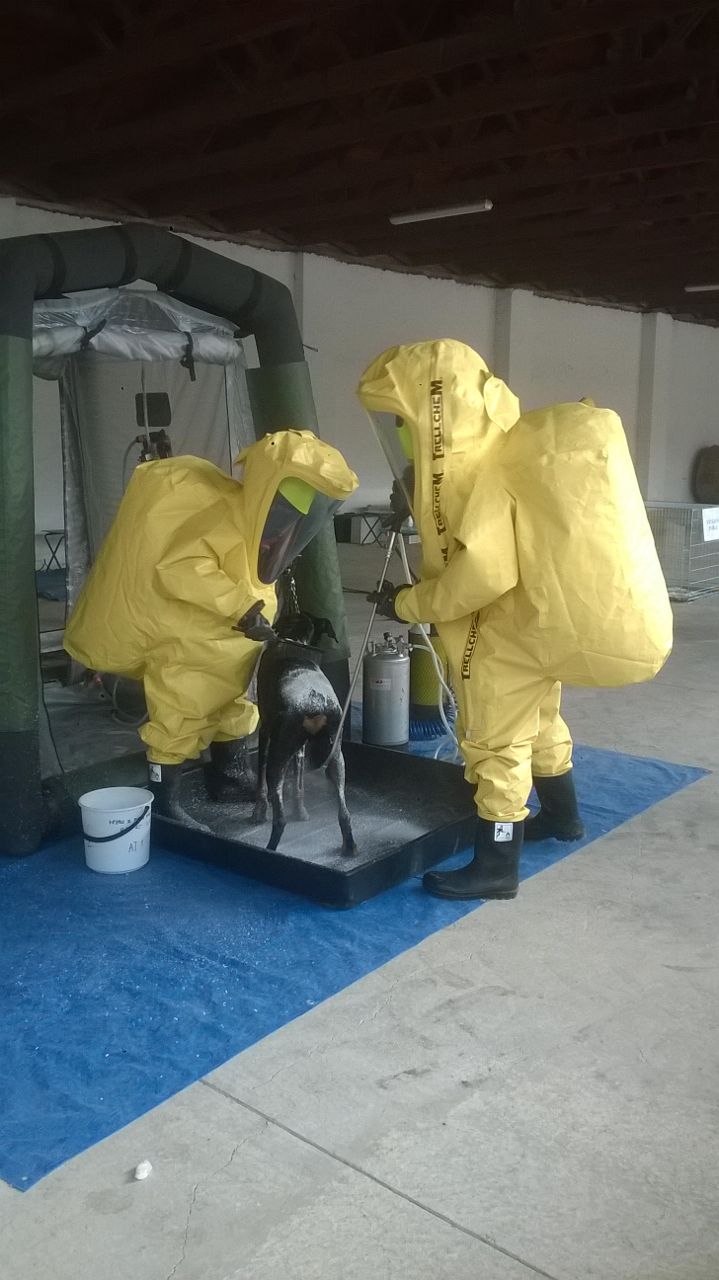 V loňském roce měla SVS 1316 míst (stejně jako v 2017)
Po dohodě s MZe došlo k navýšení míst pro rok 2019 o deset
Navzdory celkové situaci na trhu práce v roce 2018 se podařilo snížit a udržet průměrný počet neobsazených míst nižší než 3 %
Počet vyhlášených výběrových řízení na pozice v SVS byl za rok 2018 220
Je nutná generační obměna – priorita získávat nové zaměstnance – užitečná spolupráce s VFU a dalšími veterinárními školami
[Speaker Notes: Možnost pro UŘ vybrat si z každé oblasti jedno důležité téma např. domácí porážka, 5 fen)]
8.  SVS v jiné roli
V rámci druhého ročníku projektu „Máme rádi zvířata“ navštívili loni veterinární inspektoři 302 mateřských školek a předali odlehčenou formou informace  o  péči o  zvířata  více  než 7 600 předškolákům
Celou akci zajišťují vlastními silami zaměstnanci SVS. Finančně ji podporuje ministerstvo zemědělství
V rámci společného projektu SVS a SVÚ Praha získala terasa ústředí SVS loni střešní včely. Kromě budoucí snůšky medu mají včely přispět propagaci včelařství, ale také biodiverzitě v centru města
Jedním z cílů projektu je alespoň trochu navýšit počty včelstev v centru Prahy a také laboratorní vyšetření včelích produktů z této lokality
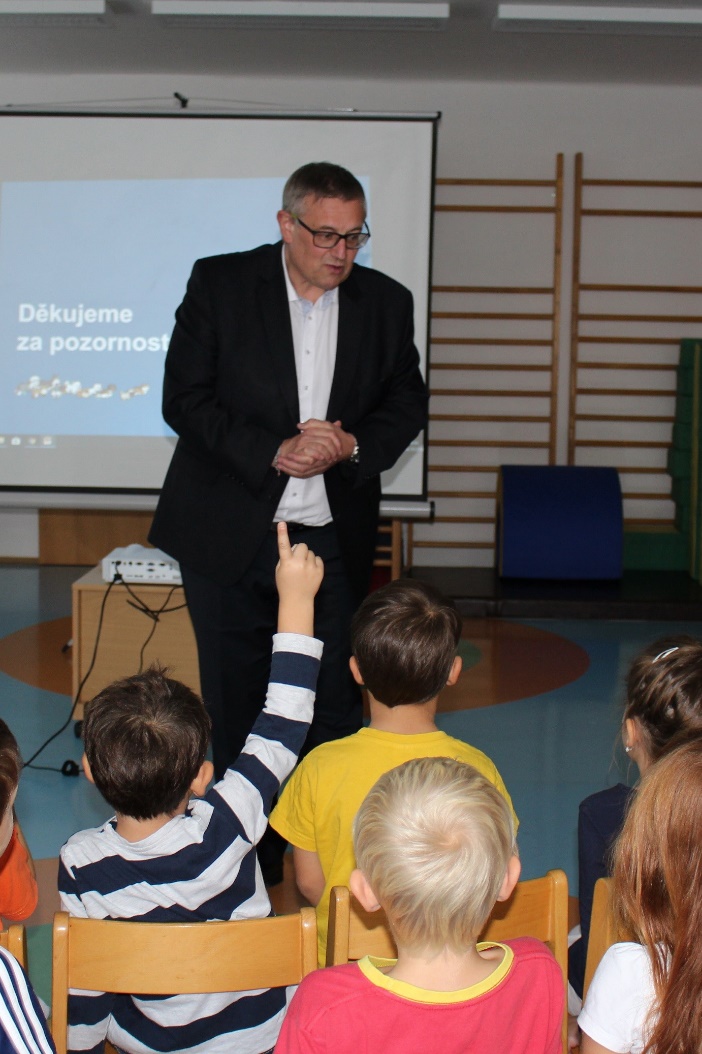 9. Priority pro letošní rok
Mezi priority pro letošní rok patří především udržení mezinárodních statusů deklarujících příznivou nákazovou situaci na území státu, 
Největší výzvou pro rok 2019 je získání statusu země bez výskytu afrického moru prasat
ČR bude také usilovat o získání statusu země prosté infekční bovinní rinotracheitidy skotu
Dlouhodobým cílem SVS zůstává zabezpečení zdravotní nezávadnosti potravin živočišného původu, ochrana spotřebitelů před klamáním a dozor nad dobrými životními podmínkami zvířat
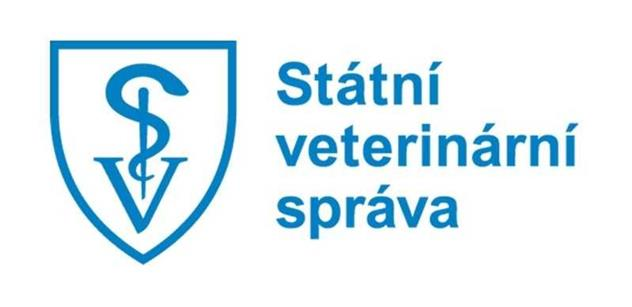 Děkujeme 
za pozornost



Zbyněk Semerád, ústřední ředitel SVS 
Jan Váňa, ředitel odboru veterinární hygieny
Milada Dubská, vedoucí oddělení ochrany zdraví zvířat